OBESITAS​
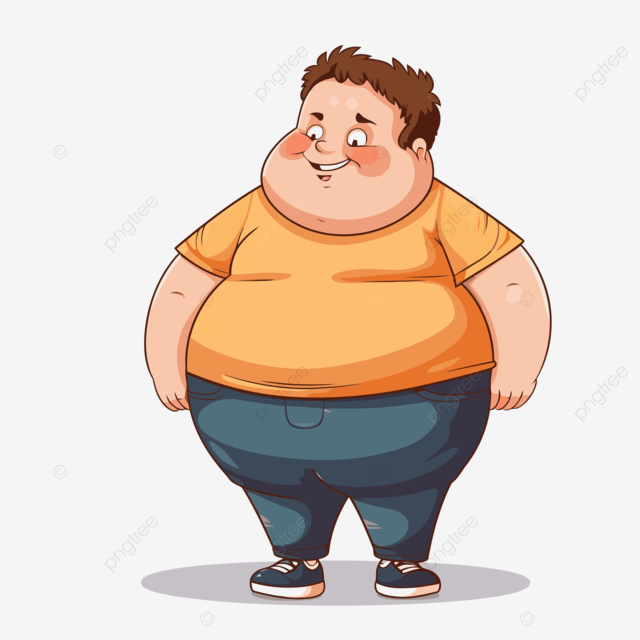 Eva Nurlina Aprilia, M.Kep.,Ns.,Sp.Kep.Kom
Outline
Presentation title
2
Latar Belakang
Obesitas merupakan tantangan terbesar Kesehatan masyarakat global dan merupakan peringkat 3 besar penyebab gangguan Kesehatan kronis 
Tahun 2014 diperkirakan Dampak ekonomi global akibat Obesitas adalah 2 trilliun per tahun, hampir sama dgn merokok dan perang/konflik global. Angka ini termasuk biaya Kesehatan serta biaya yg terkait dgn kehilangan produktivitas 
Peningkatan angka Obesitas umumnya dikaitkan dgn kebiasaan seseorang yg mengkonsumsi makanan dgn jumlah energi lebih dari yg dibutuhkan.
Presentation title
3
Di banyak daerah di dunia, makanan menjadi lebih mudah tersedia, menarik dan lebih murah dari sebelumnya, pada saat pembangunan ekonomi telah mengurangi kebutuhan tingkat aktivitas fisik 
Organisasi Kesehatan Dunia (WHO) menetapkan target tahun 2025 untuk mempertahankan prevalensi Obesitas Kembali ke angka pada saat tahun 2010.
Presentation title
4
FAKTA DATA
Di dunia, Obesitas meningkat lebih dari dua kali lipat sejak tahun 1980
Pada tahun 2014, lebih dari 1,9 miliar orang dewasa, usia 18 tahun ke atas mengalami kelebihan berat badan. Dari jumlah tersebut lebih dari 600 juta mengalami Obesitas 
39% dari orang dewasa berusia 18 tahun ke atas kelebihan berat badan dan 13% mengalami Obesitas
Berat badan lebih dan Obesitas menjadi penyebab kematian populasi di berbagai negara di dunia dibandingkan dengan berat badan kurang 
41 juta anak dibawah usia 5 tahun yang kelebihan berat badan dan Obesitas 
Obesitas dapat dicegah
Rata-rata Indeks Massa Tubuh (IMT) populasi di Dunia adalah 24 kg/m2
Di seluruh wilayah, Obesitas lebih tinggi pada perempuan dibandingkan laki-laki
Presentation title
5
ApaPerbedaan Overweight dengan Obesitas ?
Overweight adalah kondisi yang ditandai dengan kelebihan berat badan atau di atas ideal;
Obesitas adalah kondisi kronis yang ditandai dengan penumpukan lemak dalam tubuh;
Penyebab utama overweight dan obesitas adalah ketidakseimbangan jumlah kalori yang dikonsumsi dengan jumlah kalori yang digunakan;
Perbedaan overweight dan obesitas bisa dilihat dari jumlah indeks massa tubuh (BMI);
Perhitungan BMI tidak bisa menentukan kondisi kesehatan seseorang. BMI hanya digunakan sebagai skrining awal, bukan mengonfirmasi kondisi fisik seseorang.
Presentation title
6
Obesitas di Indonesia
Di Indonesia, 13,5% orang dewasa usia 18 tahun ke atas mengalamin kelebihan berat badan dan 28,7% mengalami Obesitas (IMT >25)
Berdasarkan indicator RPJMN 2015-2019 sebanyak 15,4% mengalami Obesitas (IMT > 27)
Sementara pada anak usia 5-12 tahun, sebanyak 18,8% kelebihan berat badan dan 10,8% mengalami Obesitas
Presentation title
7
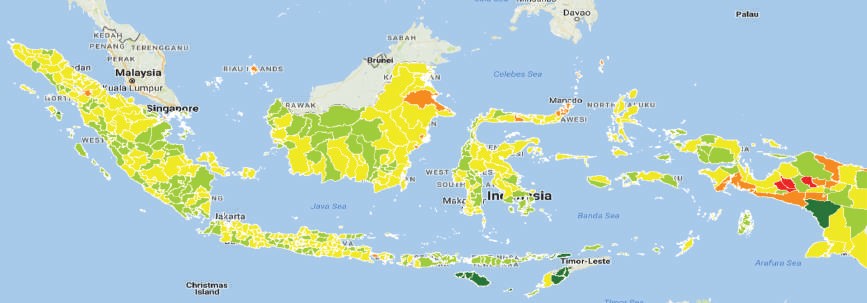 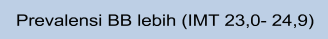 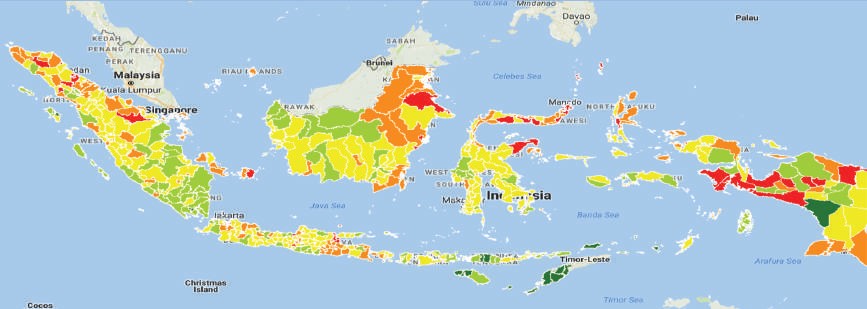 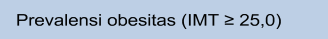 Presentation title
8
Data terakhir situasi Obesitas menunjukkan belum terkendali, berdasarkan SIRKESNAS 2016, angka Obesitas IMT > 27 naik menjadi 20,7% sementara Obesitas dengan IMT > 25 menjadi 33,5%
Presentation title
9
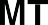 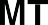 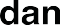 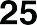 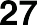 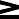 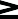 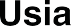 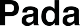 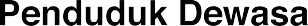 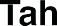 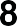 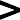 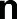 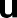 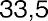 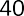 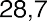 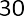 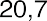 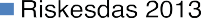 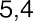 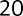 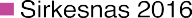 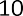 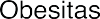 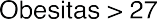 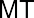 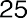 Presentation title
10
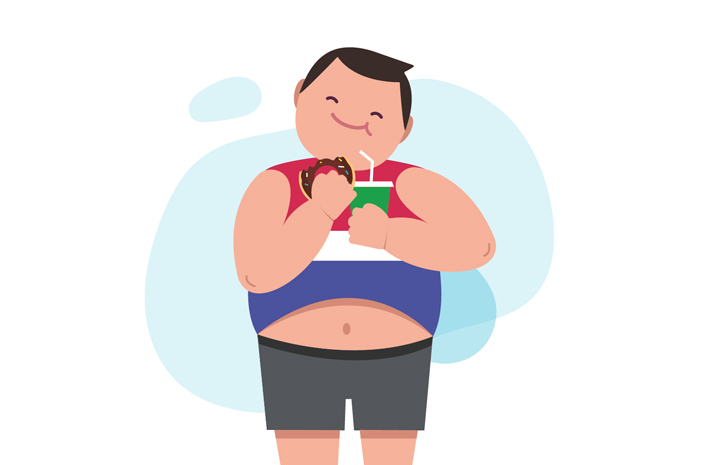 Apa itu Obesitas ?
Obesitas merupakan penumpukkan lemak yang berlebihan akibat ketidaseimbangan asupan energi (energy intake) dgn energi yg digunakan (energy expenditure) dalam waktu lama (WHO, 2000)
Indeks Massa Tubuh (IMT) adalah indeks sederhana dari berat badan terhadap tinggi badan yang digunakan utk mengklasifikasikan kelebihan berat badan dan Obesitas pada orang dewasa
IMT di definisikan sebagai berat badan seseorang dalam kilogram dibagi dengan kuadrat tinggi badan dalam meter (kg/m2)
Presentation title
11
Mengapa Obesitas dapat terjadi ?
Obesitas timbul karena jumlah kalori yang masuk melalui makanan lebih banyak daripada kalori yang di bakar
Keadaan ini dapat mengakibatkan penumpukkan jaringan lemak yang berlebihan dalam tubuh sehingga terjadilah Obesitas.
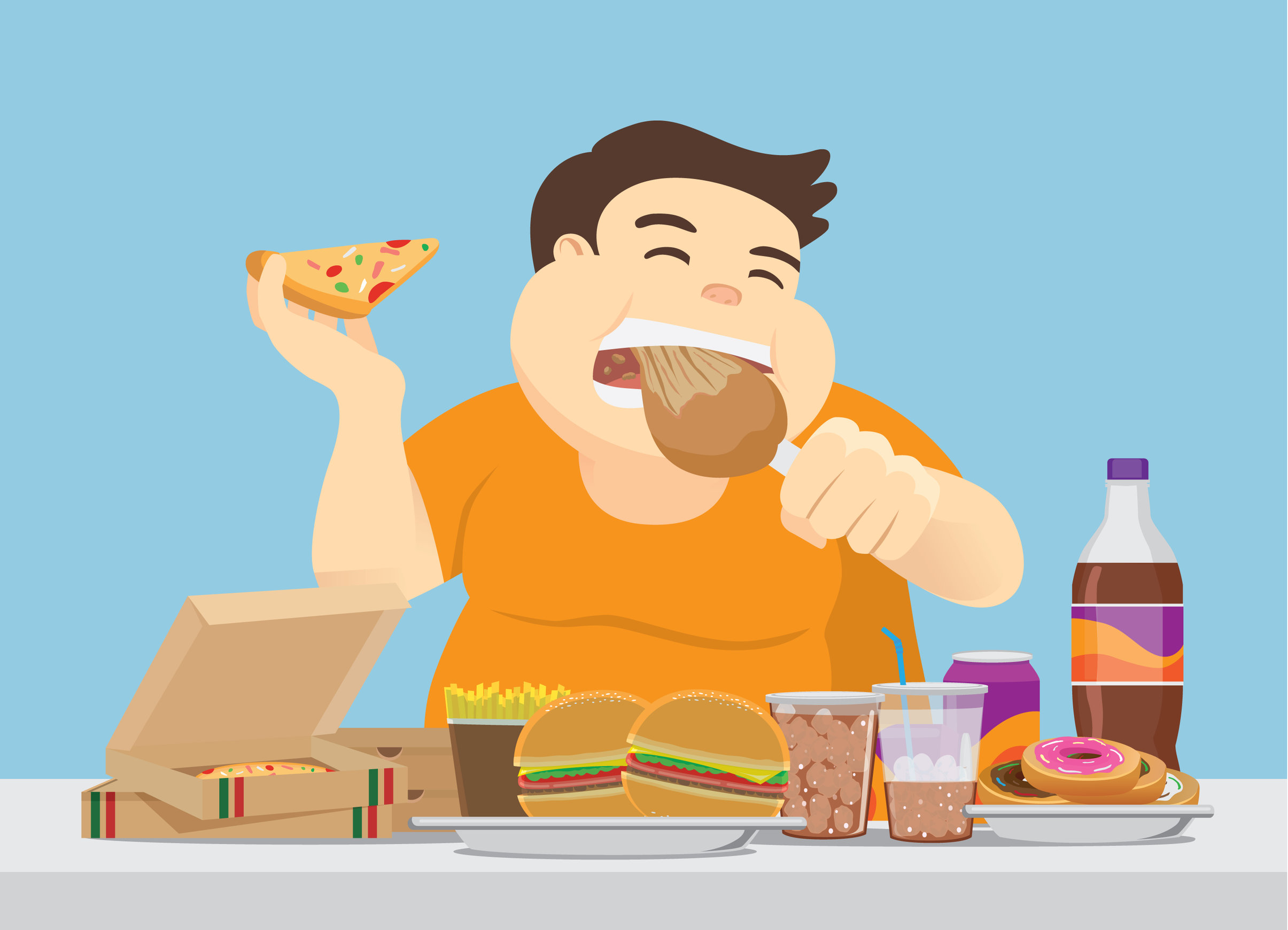 Presentation title
12
Apa Saja Ciri-ciri Obesitas ?
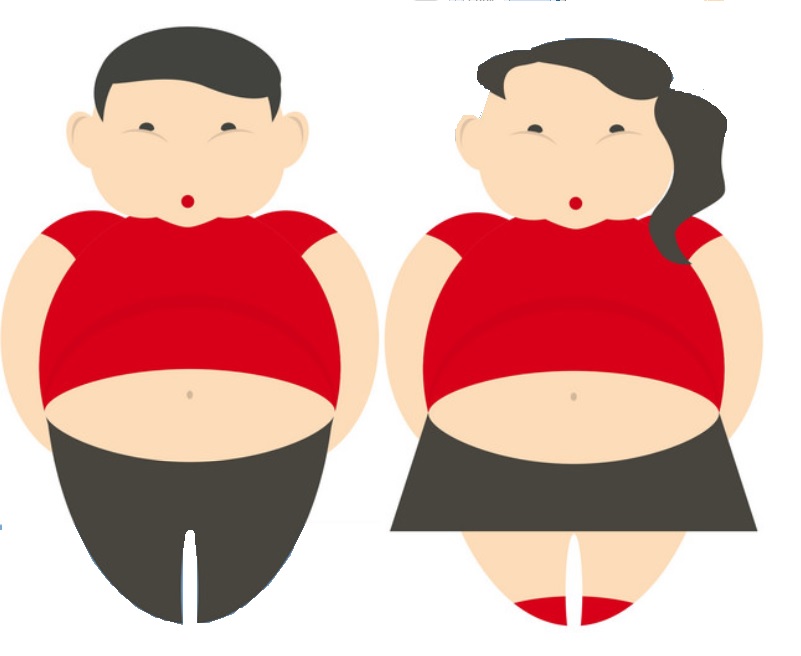 Presentation title
13
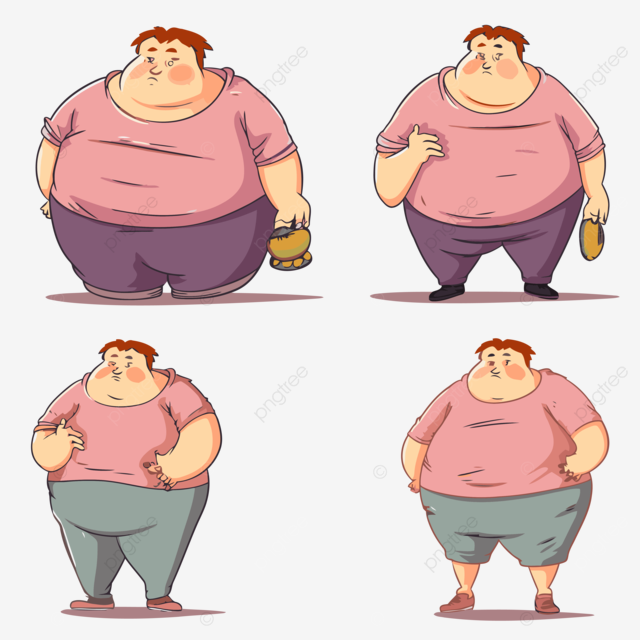 Presentation title
14
Cara Menghitung Indeks Masa Tubuh (IMT)
Presentation title
15
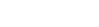 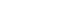 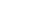 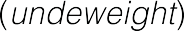 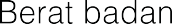 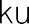 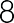 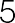 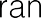 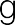 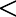 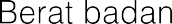 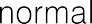 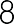 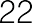 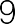 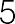 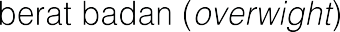 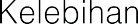 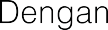 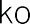 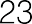 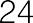 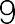 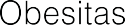 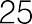 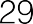 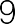 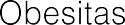 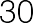 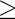 Klasifikasi Indeks Massa Tubuh (IMT) Menurut  WHO
Presentation title
16
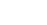 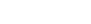 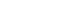 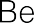 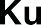 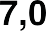 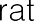 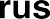 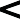 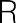 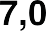 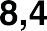 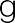 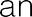 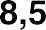 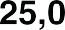 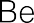 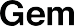 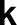 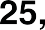 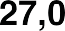 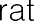 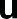 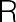 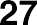 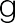 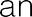 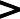 Klasifikasi Indeks Massa Tubuh (IMT) Menurut Nasional
Presentation title
17
Contoh Kasus Menghitung IMT
Ada seseorang dengan Tinggi Badan 165 cm, memiliki Berat Badan 67 Kg. Apabila kita ingin menghitung IMT orang tersebut, maka berikut ini proses menghitungnya : 
Berat Badan = 67 Kg 
Tinggi Badan = 165 cm = 1,65 m 
IMT 		= 67 / (1,65 x 1,65) 
                   = 67 / 2,72
                   = 24,6 (Normal)
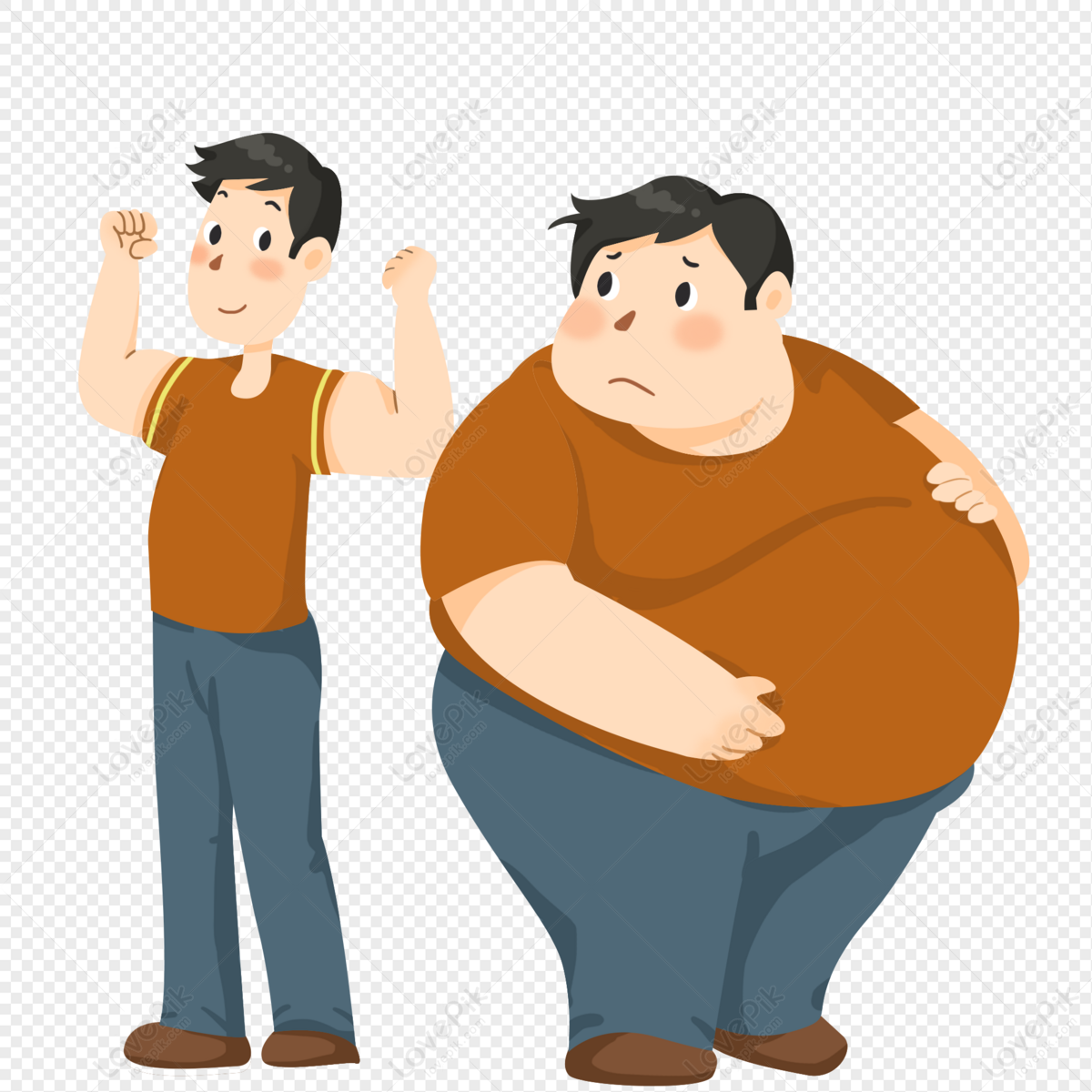 Presentation title
18
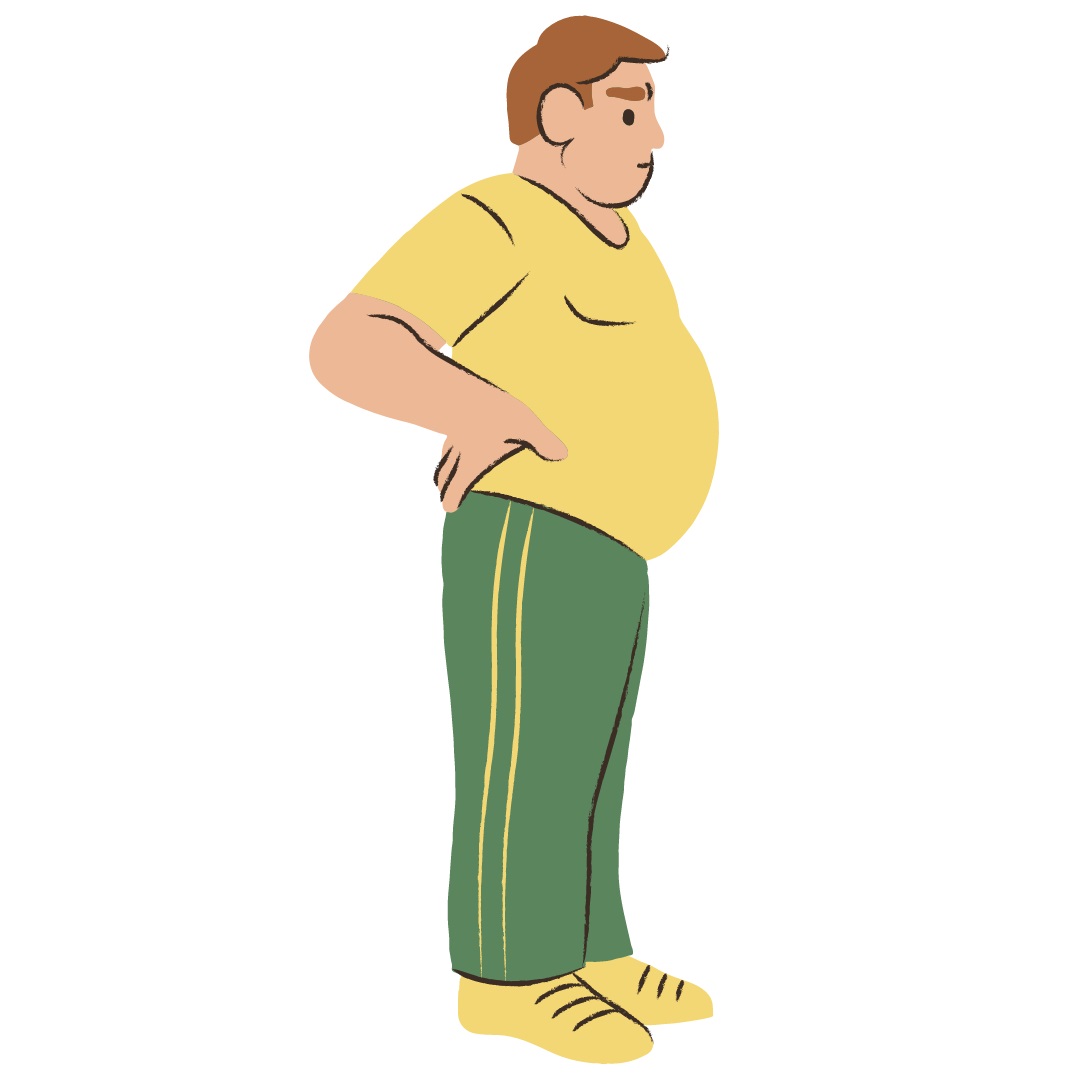 IMT memiliki korelasi positif dengan total lemak tubuh, tetapi IMT bukan merupakan satu-satunya indicator untuk mengukur Obesitas. Selain IMT, metode lain untuk pengukuran antropometri tubuh adalah dengan cara mengukur lingkar perut/lingkar pinggang
Presentation title
19
Klasifikasi Obesitas
Presentation title
20
Tipe Obesitas
Presentation title
21
Penyebab Obesitas
Faktor Lingkungan
Faktor Genetik
Pola Makan 
Jumlah asupan energi yang berlebih menyebabkan kelebuhan berat badan dan Obesitas. 
Jenis makanan dengan kepadatan energi yang tinggi (tinggi lemak, gula serta kurang serat) menyebabkan ketidakseimbangan energi
Bila salah satu orangtuanya Obesitas, maka peluang anak-anak menjadi Obesitas sebesar 40-50% dan 
bila kedua orangtuanya menderita Obesitas maka peluang factor keturunan menjadi 70-80%
Pola Aktivitas Fisik
Pola aktivitas fisik sedentary (kurang gerak) menyebabkan energi yang dikeluarkan tidak maksimal sehingga meningkatkan risiko Obesitas
Presentation title
22
Lanjutan ……….
Psikis
Nafsu makan emosional dpt dipicu oleh perasaan bosan, cemas, frustasi dan tertekan, kesepian serta marah
Saat mengiyakan nafsu makan tsb dan mengambil sejumlah camilan, minuman manis hingga makanan dalam porsi besar maka akan merasa bahwa makanan tersebut berfungsi sbg penghibur atau penyelesaian masalah sementara
Kondisi tsb dpt menyebabkan ketergantungan, sehingga saat ada  masalah sedikit saja langsung mencari makanan untuk “mengobati” rasa tidak nyaman pada perasaan
Jika dilakukan terus menerus maka berat badan cenderung akan meningkat dan berakhir pada obesitas
Presentation title
23
Faktor Obat-obatan
Faktor Hormonal
Obat-obatan jenis steroid yang sering digunakan dalam jangka waktu yang lama untuk terapi Asma, Osteoarthritis dan Alergi dapat menyebabkan nafsu makan yang meningkat sehingga meningkatkan risiko Obesitas.
Hormonal yang berperan dalam kejadian Obesitas antara lain adalah hormone leptin, ghrelin, tiroid, insulin dan estrogen
Presentation title
24
Hormon Leptin
Leptin ditemukan sekitar tahun 1994
Leptin merupakan salah satu hormone yang berperan dalam regulasi nafsu makan serta asupan makanan, pola penyimpanan jaringan adiposa dan terjadinya resistensi insulin
Setelah ditemukannya leptin, telah dilakukan penelitian tentang ghrelin, insulin, oreksin, PYY 3-36, kolesistokinin, adiponectin dan mediator lainnya. 
Adipokin adalah mediator yang dihasilkan oleh jaringan adiposa, di duga mereka terlibat dalam berbagai penyakit yg terkait dgn kegemukan
Presentation title
25
Leptin dan Ghrelin dianggap saling melengkapi dalam mempengaruhi nafsu makan, dgn ghrelin dihasilkan oleh lambung utk mengontrol nafsu makan jangka pendek (yaitu makan Ketika lambung kosong dan berhenti Ketika lambung penuh)
Leptin dihasilkan oleh jaringan adiposa untuk memberi sinyal penyimpanan lemak dalam tubuh dan menjadi perantara control nafsu makan jangka panjang, yaitu makan lebih banyak Ketika cadangan lemak sedikit dan makan lebih sedikit Ketika cadangan lemak banyak
Presentation title
26
Apa Saja Dampak Obesitas ?
Lingkar perut pada ukuran tertentu (pria > 90 cm dan Wanita > 80 cm) akan berdampak pada peningkatan trigliserida dan Penurunan kolesterol HDL serta meningkatkan tekanan darah
Keadaan ini di sebut dgn Sindroma Metabolik
Dampak Metabolik
Perburukan Asma 
Osteoartritis lutut dan pinggul (Berhubungan dgn mekanik) 
Pembentukan batu empedu 
Sleep Apnoe (Henti nafas saat tidur) 
Low back pain (Nyeri pinggang)
Dampak Penyakit lain
Isolasi Sosial 
Perasaan Minder 
Depresi 
Kecemasan
Dampak Psikologis
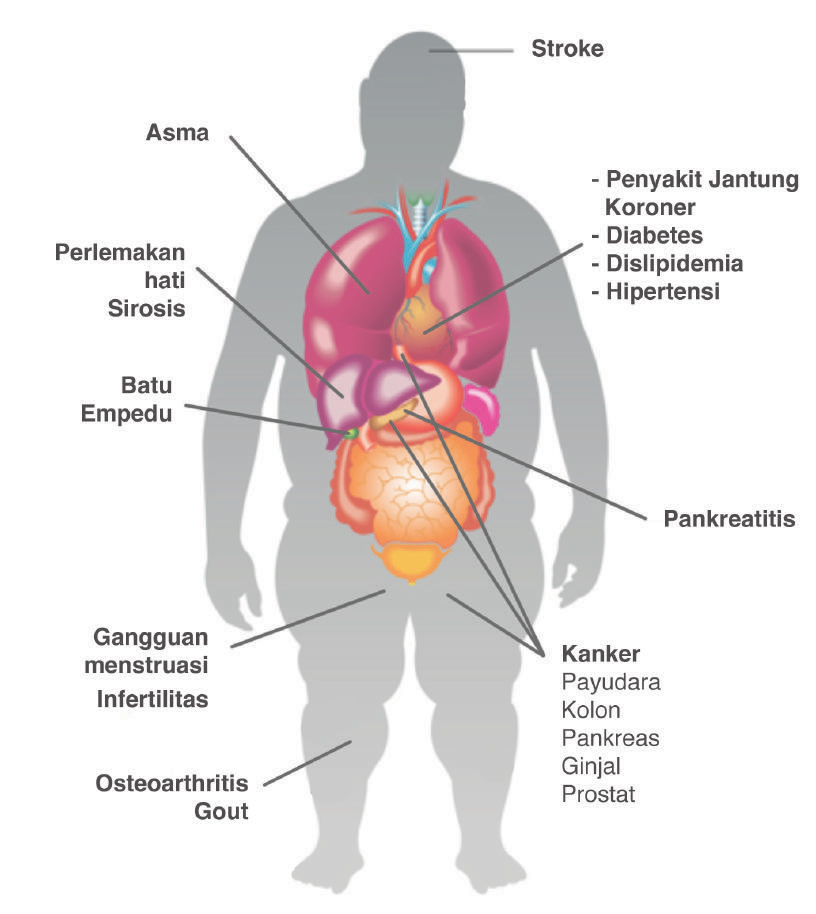 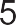 Presentation title
31
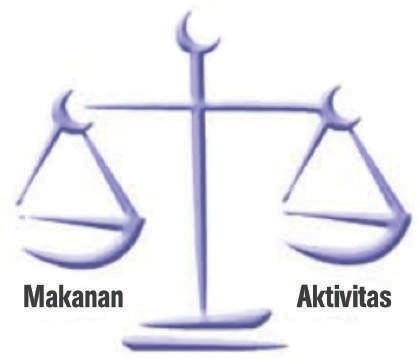 Prinsip Pengelolaan Obesitas
Prinsip Pengelolaan Obesitas adalah mengatur keseimbangan energi
Energi yang masuk harus lebih rendah dibandingkan dengan yang dibutuhkan
Presentation title
32
Pola Makan
Mencakup jumlah, jenis, jadwal makan dan pengolahan bahan makanan. 
Jika kita menggunakan piring makan model T maka jumlah sayur 2 kali lipat jumlah bahan makanan sumber karbohidrat (nasi, mie, roti, pasta, singkong, dll)
Jumlah bahan makanan sumber protein setara dgn jumlah bahan makanan sumber karbohidrat
Sayur atau buah minimal harus sama dgn jumlah karbohidrat ditambah protein
Presentation title
33
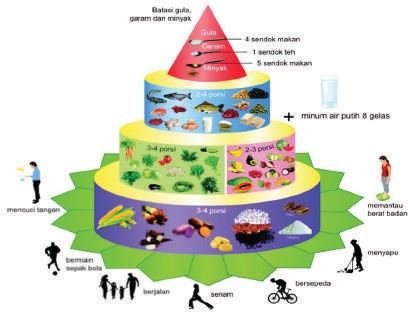 Presentation title
34
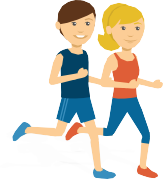 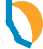 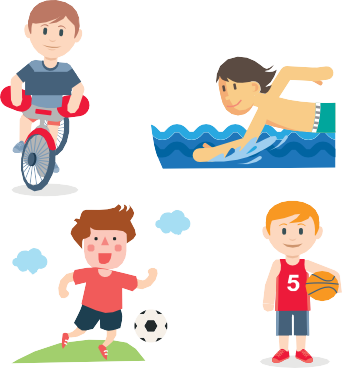 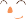 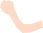 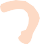 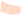 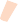 Pola Aktivitas Fisik
Pengelolaan Obesitas dilakukan melalui peningkatan aktivitas fisik yg gerakannya continue dgn Gerakan intensitas rendah sampai sedang sehingga terjadi peningkatan pengeluaran energi dan peningkatan massa otot. 
Pola hidup aktif merupakan penyeimbang dari asupan energi, dgn demikian energi yg diasup tdk akan pernah berlebih di dlm tubuh jika selalu hidup aktif
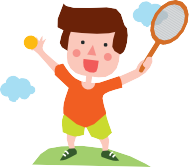 Presentation title
35
Pola Emosi Makan
Pola emosi makan adalah suatu kebiasaan makan dengan jumlah berlebihan dan cenderung memilih jenis makanan yang tidak sehat yaitu tinggi gula, garam dan lemak yang disebabkan oleh emosi bukan karena lapar. 
Dalam pengelolaan Obesitas maka seseorang perlu dibantu untuk mengenali jenis emosinya dan cara memahami emosi tersebut
Presentation title
36
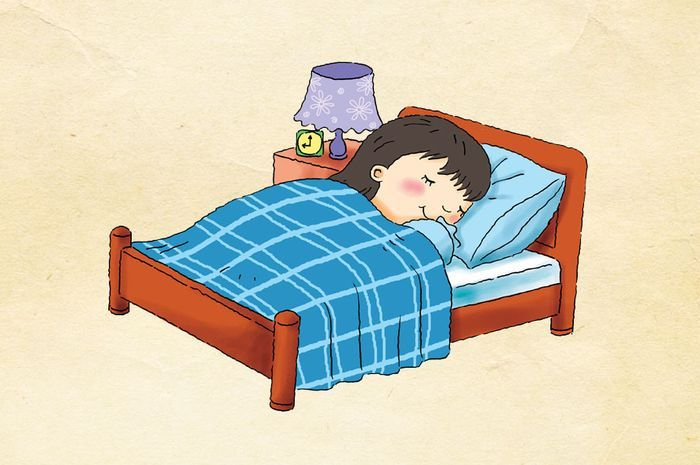 Pola Tidur dan Istirahat
Kurang tidur dpt menyebabkan hormone leptin terganggu sehingga rasa lapar tdk terkontrol. 
Jika kuantitas (6-8 jam) dan kualitas tidur seseorang tdk sesuai maka akan mempengaruhi keseimbangan berbagai hormone yg pada akhirnya memicu kejadian Obesitas
Gangguan tidur dapat menyebabkan peningkatan asupan energi melalui :
Peningkatan rasa lapar melalui meningkatnya hormone ghrelin (pengontrol rasa lapar) dan menurunnya hormone leptin (pengontrol rasa kenyang)
Waktu tersisa untuk makan menjadi lebih banyak 
Cenderung memilih makanan yang tidak sehat
Presentation title
37
Pencegahan Obesitas
TIPS UNTUK BAYI : 
 Inisiasi Menyusui Dini (IMD)
ASI eksklusif sampai usia 6 bulan 
Melanjutkan ASI sampai usia 2 tahun 
MP-ASI dimulai pada usia 6 bulan 
Pemberian makanan Bayi Anak (PMBA) sesuai kelompok usia 
Tummy time untuk Bayi yang belum dapat merangkak sebagai usaha aktivitas fisik
Presentation title
38
Aneka ragam pangan, makan lebih banyak yang bergizi (Anak usia 2-5 tahun)
Jangan terlalu banyak digendong biarkan anak bergerak bebas
BALITA
Anak dan Remaja
Tidak makan sambal nonton TV
Batasi penggunaan gadget 
Perbanyak aktivitas di luar ruangan 
Biasakan makan dengan Keluarga 
Biasakan selalu sarapan sehat 
Biasakan membawa bekal makanan sehat dan air putih dari rumah
Batasi makanan siap saji dan pangan olahan, jajanan dan makanan selingan yang manis, asin dan berlemak 
Banyak makan sayuran dan buah
Mengkonsumsi aneka ragam pangan 
Tidak merokok dan minum-minuman beralkohol 
Hindari Konsumsi minuma  ringan dan bersoda
Presentation title
40
Dewasa (18 – 60 Tahun)
Aneka ragam pangan, cukup sayuran hijau dan buah berwarna 
Tidak merokok dan minum-minuman beralkohol 
Tingkatkan Konsumsi karbohidrat kompleks dan batasi Konsumsi karbohidrat sederhana (gula)
Batasi Konsumsi gorengan dan lemak trans (margarin)
Jadwal makan teratur, porsi sedikit tapi lebih sering dgn pola makan pagi, selingan, makan siang, selingan dan makan malam
Presentation title
41
Biasakan makan dengan model piring T yaitu setengah piring makan berisi sayuran, setengah piring nasi dibagi lagi menjadi dua bagian, seperempat bagian berisi nasi dan seperempat bagian berisi lauk
Hindari Konsumsi minuman ringan dan bersoda 
Batasi Konsumsi jus buah 
Melalukan aktivitas fisik atau olahraga secara baik, benar, teratur, terukur
Aktif bergabung dengan komunitas peduli Obesitas dan saling menguatkan satu dengan yang lain 
Berpikir positif dan mengenal emosi makan 
Buat target terukur untuk aktivitas fisik 
Timbang berat badan dan ukur lingkar pinggang secara teratur
Presentation title
42
Konsumsi makanan sumber kalsium 
Batasi makanan tinggi natrium 
Batasi Konsumsi tinggi gula, garam dan lemak 
Lakukan aktivitas fisik sesuai kemampuan diri sendiri seperti jalan kaki
LANSIA (>60 TAHUN)
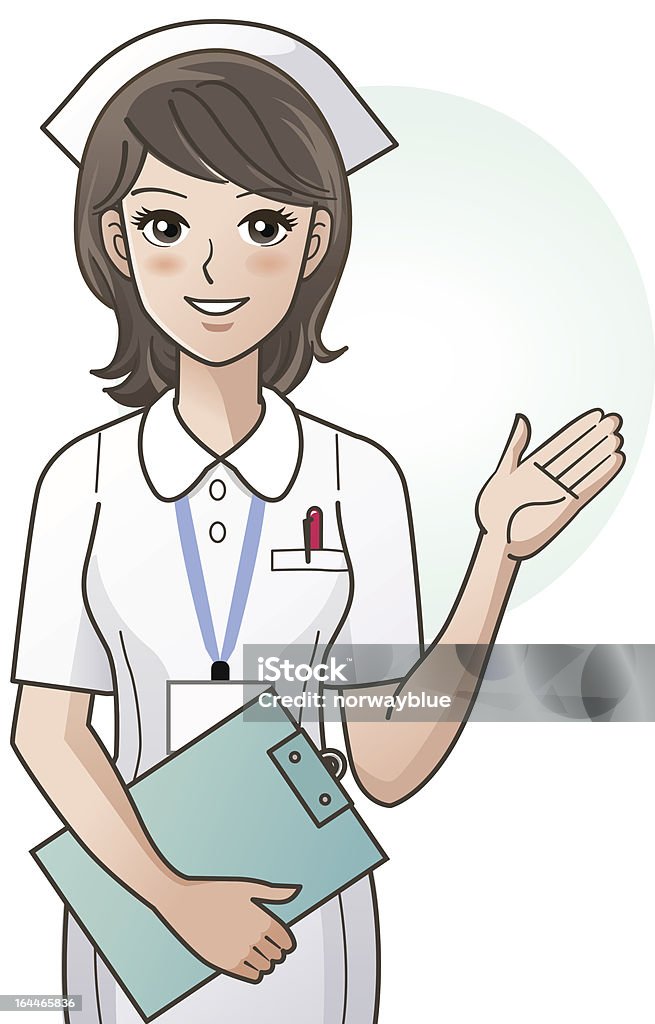 Thank you